特別アクアプログラム3/27(水）～3/29(金）
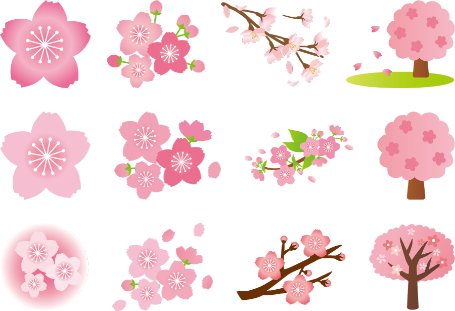 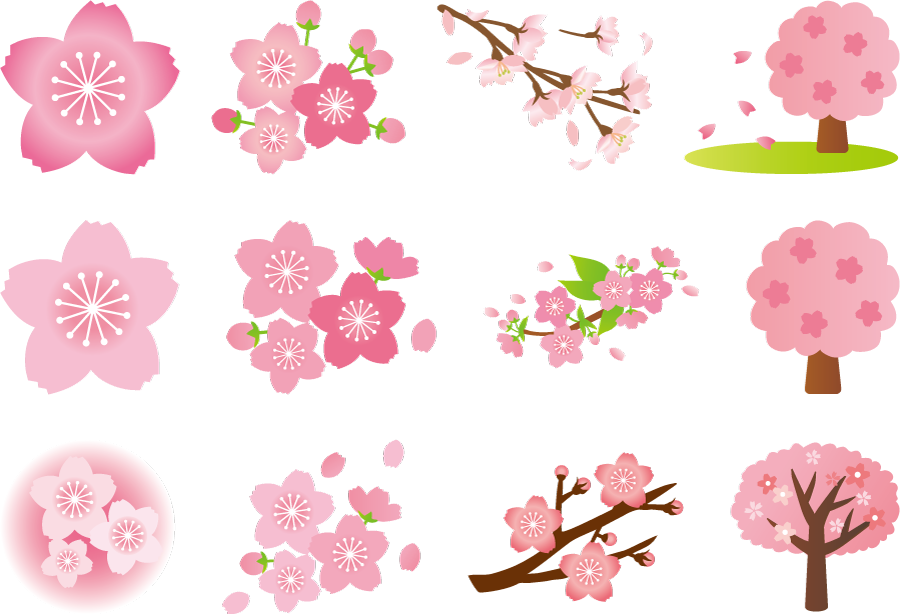 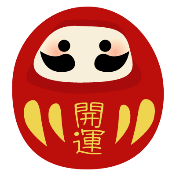 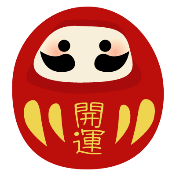 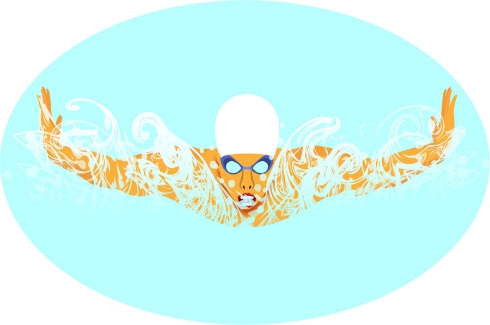 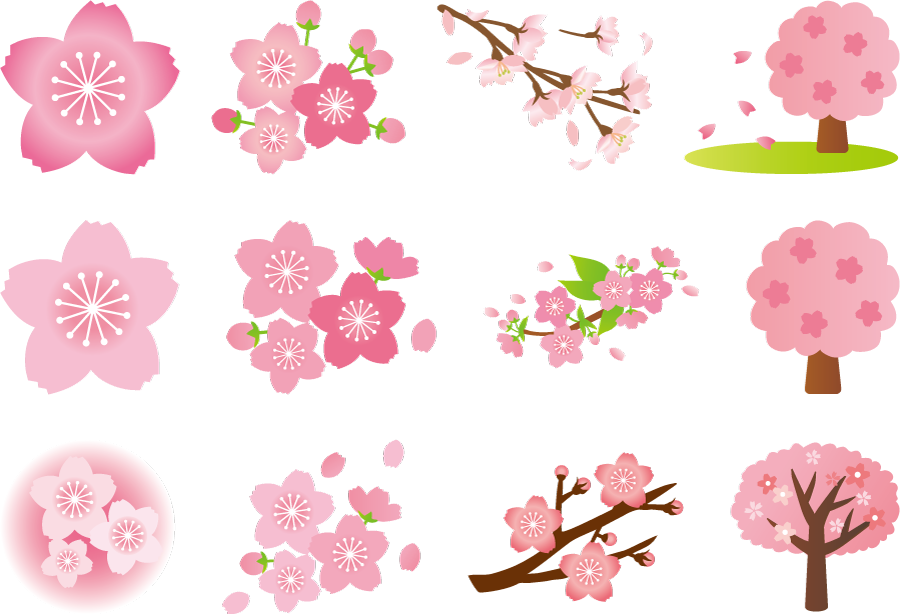 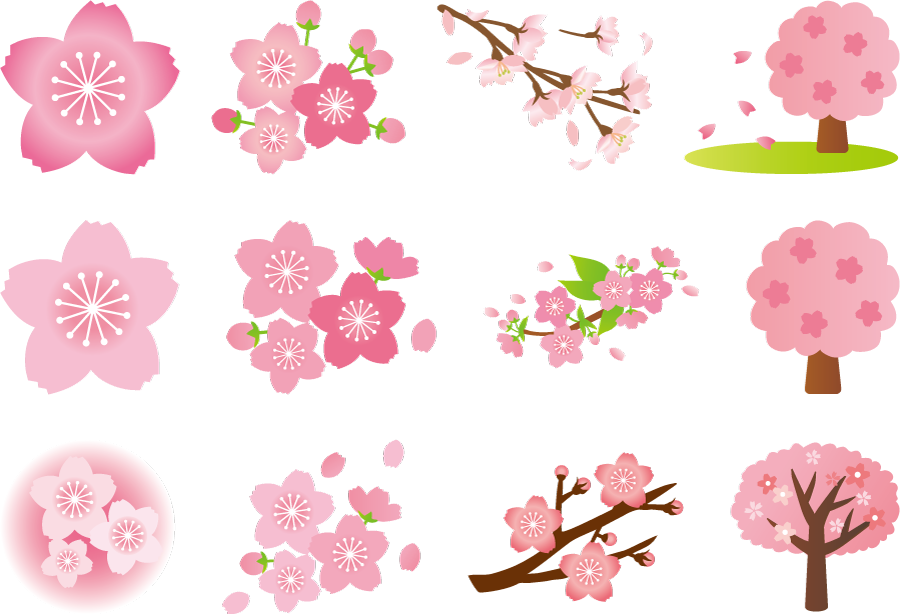 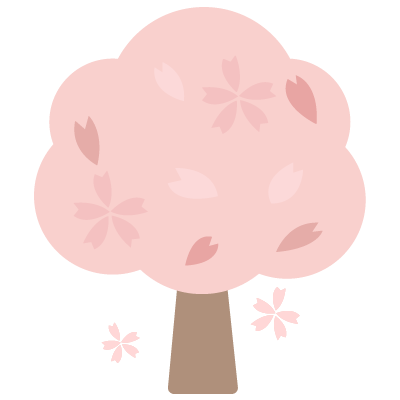 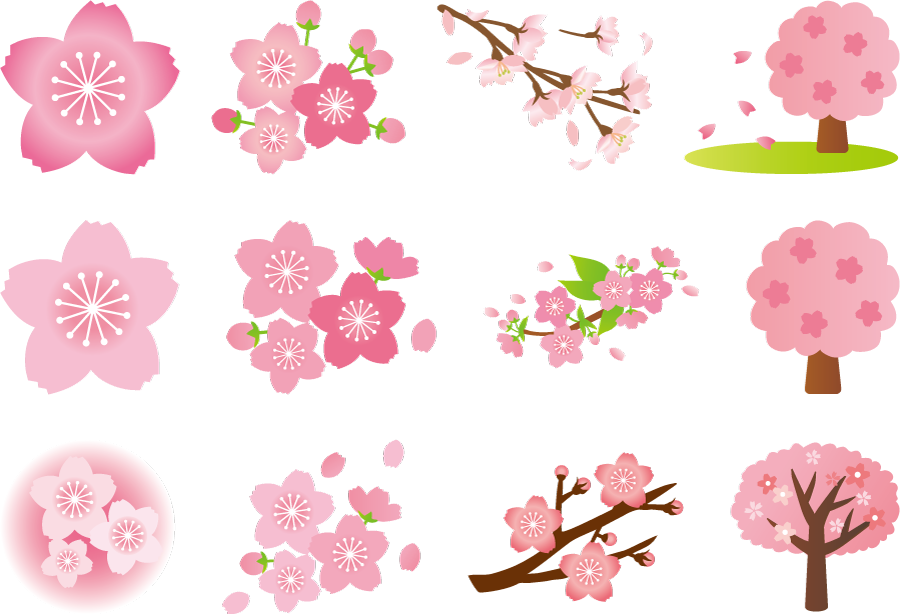 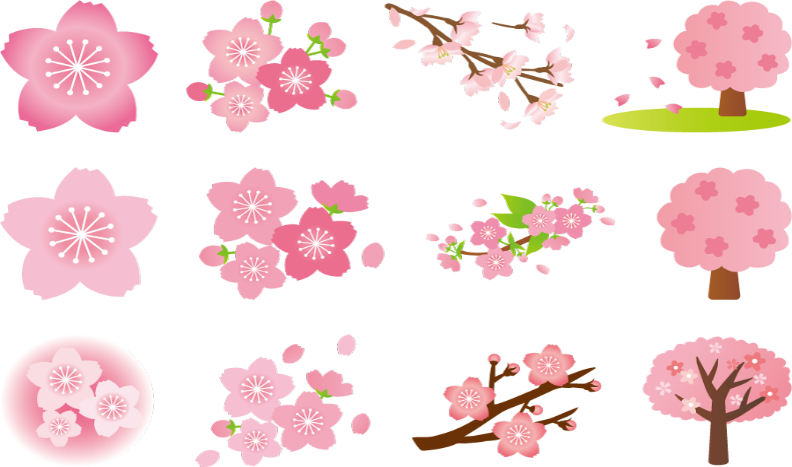 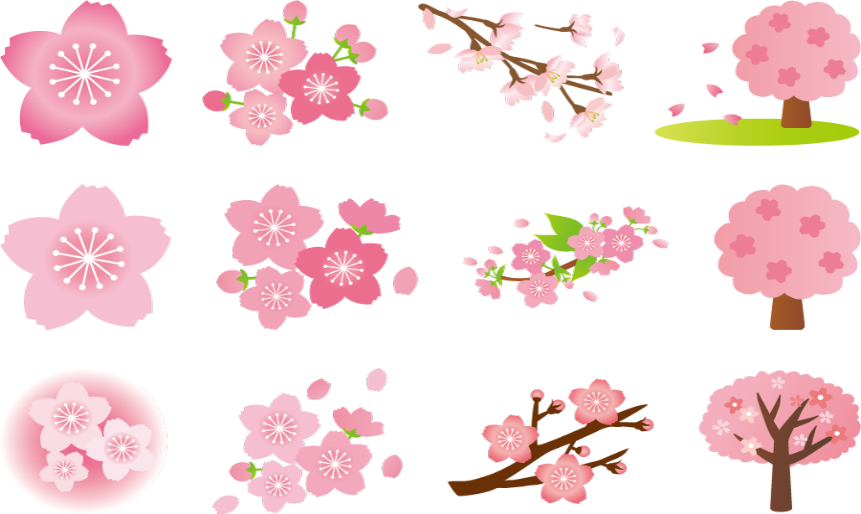 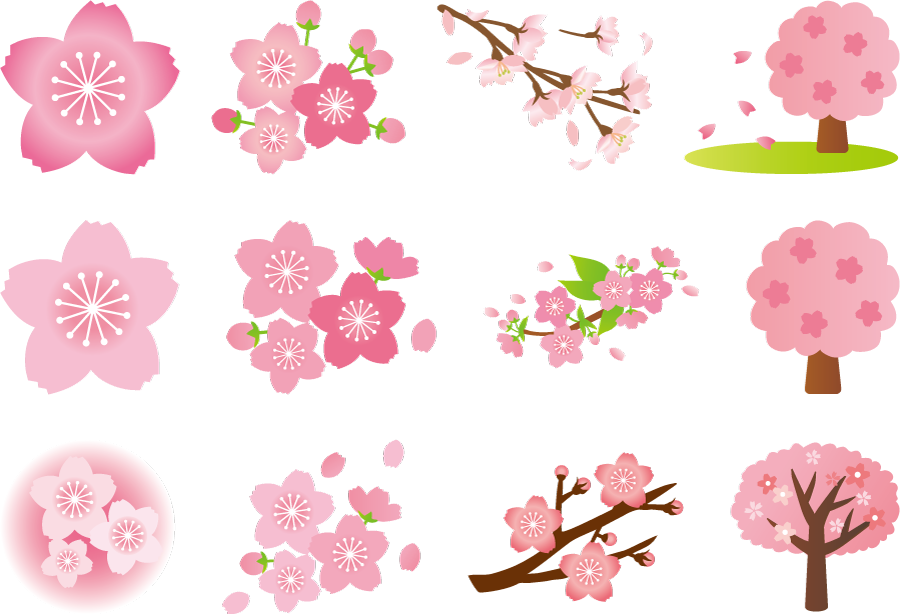